Modeling Bubbles of Beer
Michael A. Karls
Department of Mathematical Sciences
Ball State University
Muncie, IN  47306 USA
Overview
The goal of this talk is to look at how to model the behavior of CO2 bubbles in a glass of beer. 
Note that the following arguments carry over to gas bubbles in liquids in general!
2
Physical Observations
Pour a glass of beer, wait a few moments, and you will observe the following:
Bubbles form at the bottom of the glass and rise to the top.
Bubbles accelerate as they rise.
Bubble diameter at top is twice the initial diameter.
3
What do we want to Model?
We want to model the height x(t) and radius r(t) at time t  0 of a CO2 bubble that starts to rise at time t = 0 seconds.  
Parameters in our model include:
x0:= initial depth of bubble below surface [m]
r0:= initial bubble radius [m]
Patm:= atmospheric pressure [N/m2]
T:= temperature of beer [oK]
K:= “freshness of beer” [moles/(m2 s)] (rate at which CO2 passes from beer into bubble)
4
Assumptions for our Model
In our model we will make the following assumptions:
(a) The bubble is a sphere.
(b) Rate at which CO2 enters bubble ~ Surface area of bubble.
(c) The CO2 in the bubble obeys the Ideal Gas Law: 
	PV = nRT, where 
P is pressure 
V is volume
n is amount of CO2
T is temperature
R is the universal gas constant.
5
Amount of CO2 in Bubble
We first find an equation for the amount of CO2 in a bubble of beer.
Let n(t):= number of moles of CO2 in a bubble at depth x(t).
Then assumptions (a) and (b) can be expressed mathematically as:
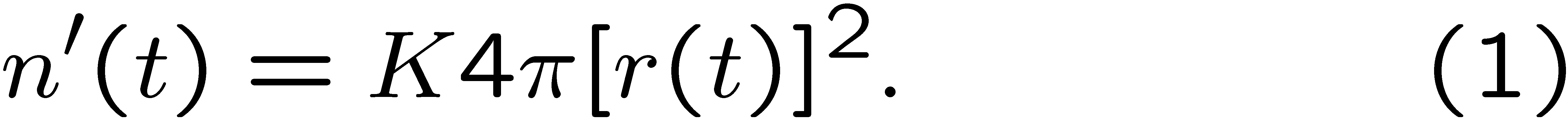 6
Amount of CO2 in Bubble
Using the equation for the volume of a sphere to relate the radius of a bubble to its volume and applying the Ideal Gas Law assumption, we see that


	so we can rewrite equation (1) as
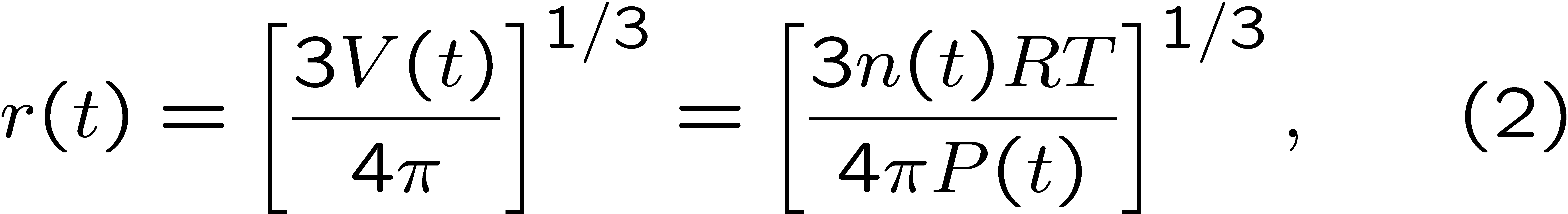 7
Amount of CO2 in Bubble
From college physics, we know that the pressure on a submerged bubble at a depth x(t) is given by:


	(The fluid pressure is the weight of a column of beer of height |x(t)| with unit cross--sectional area.) 
It follows that
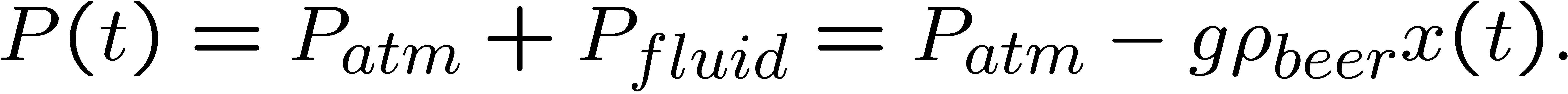 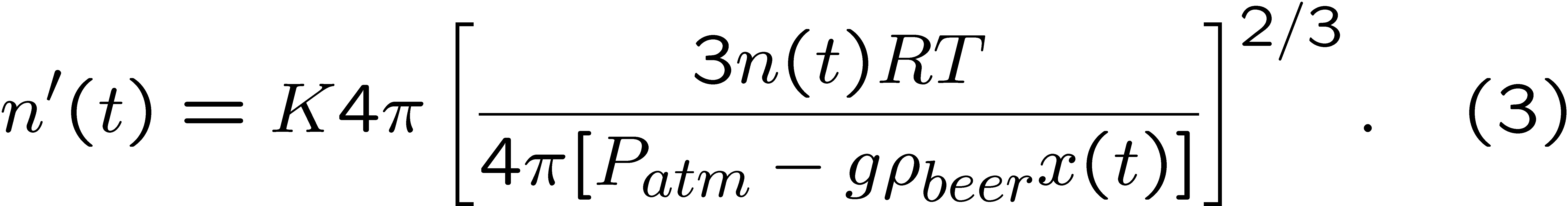 8
Motion of Bubble
Next we find an equation that describes the acceleration of a beer bubble.  
Recall Newton's Law:  F(t) = m(t) x''(t).  
There are three forces acting on the bubble at time t:
(a)  Buoyancy Force:  Fbuoy = g beer V(t) 
	(Weight of beer displaced by bubble. Archimedes, 250 B.C.)
(b) Fluid drag:  Fdrag= 4 r(t) x'(t) 
	(Hadamard, 1911)
(c) Weight:  Fweight= m(t)g = g CO2(t) V(t)
	(Newton?, 1665)
9
Motion of Bubble
Therefore the total force on the bubble is:


	
and Newton's Law becomes:
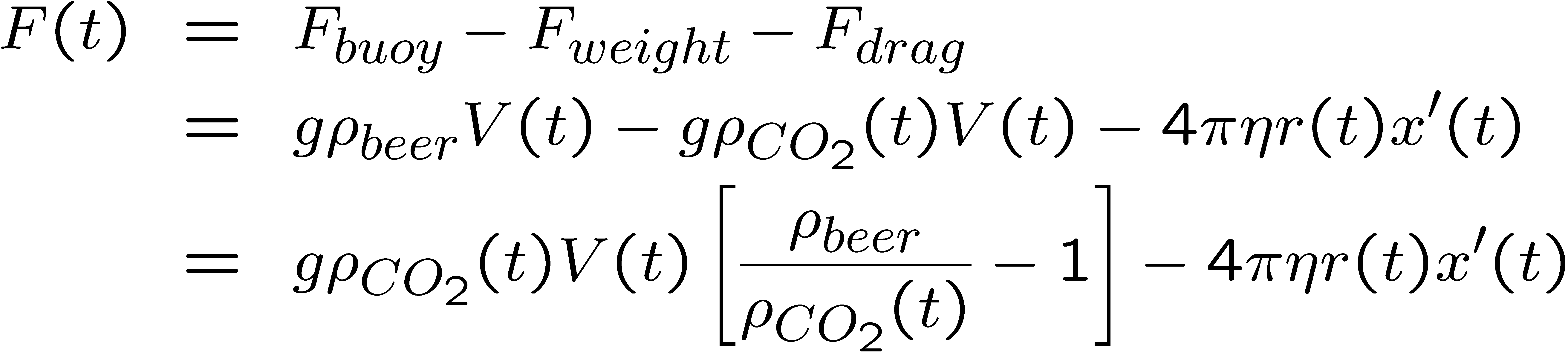 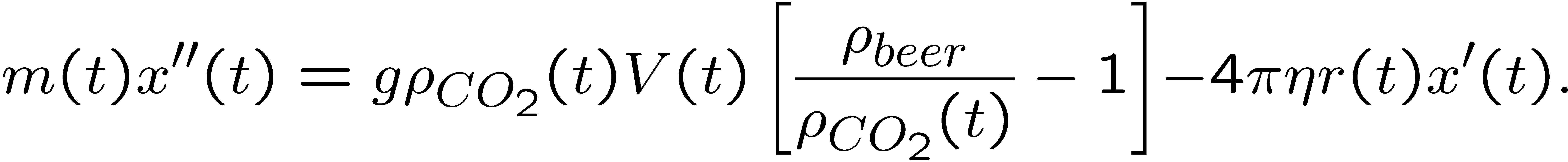 10
Motion of Bubble
Dividing through by the mass of the CO2 bubble, m(t), gives an equation relating x''(t) to CO2(t), r(t), x'(t), and m(t):



We'd like an equation with just x(t), n(t), and x'(t).
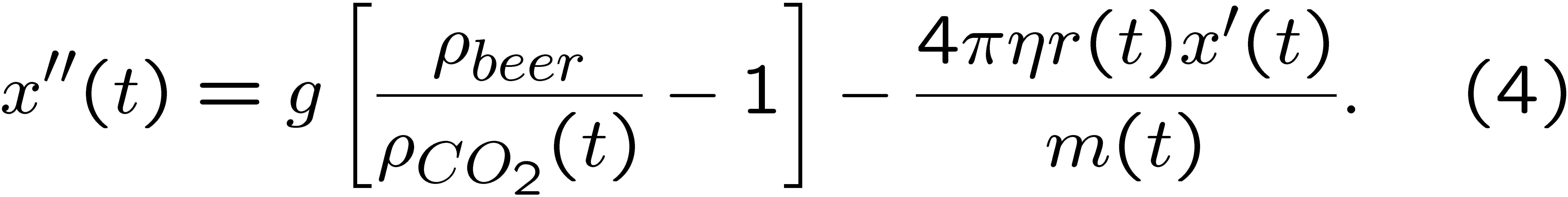 11
Motion of Bubble
Note that


	where mCO2 is the (fixed) mass/mole of CO2.  
Using the Ideal Gas Law to write the volume in terms of pressure and moles of CO2, we see that
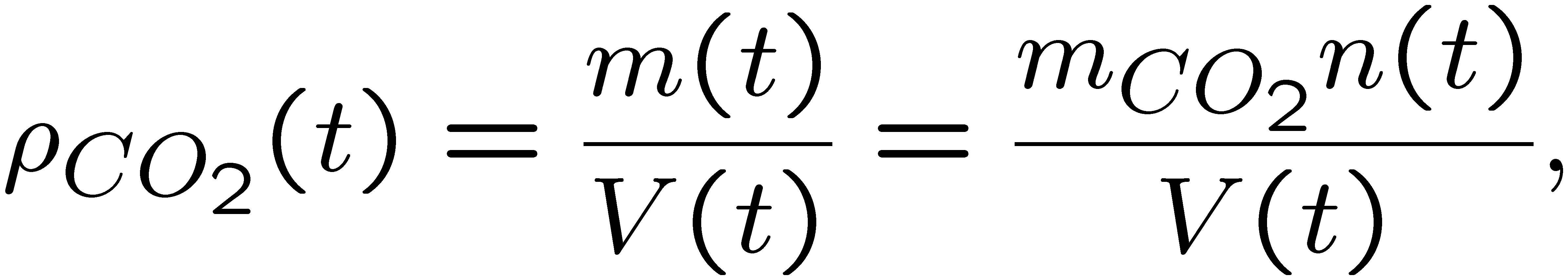 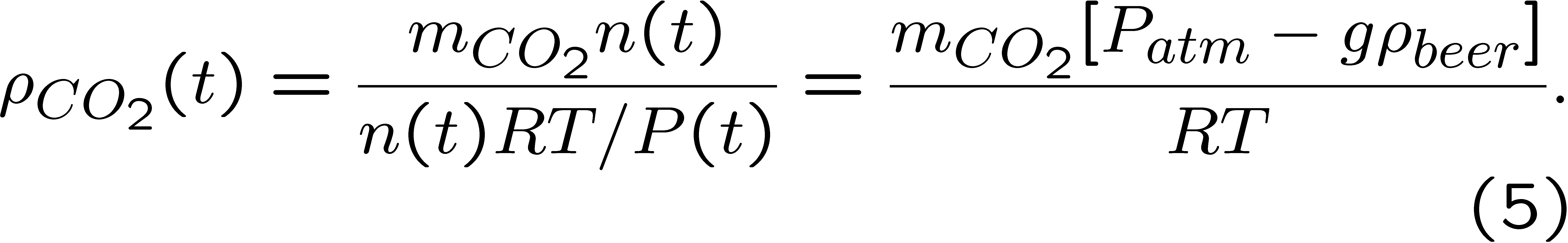 12
Motion of Bubble
Then, writing m(t) = mCO2 n(t), and using (2) and (5), (4) becomes




Letting x'(t) = y(t), we get a first order system of three differential equations in the three unknown functions x(t), y(t), and n(t):
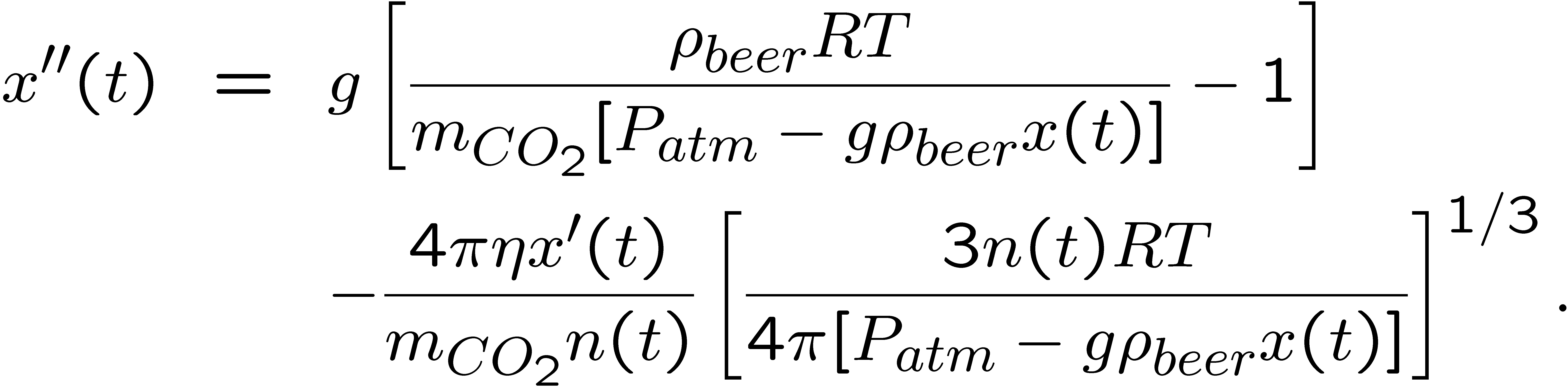 13
Mathematical Model
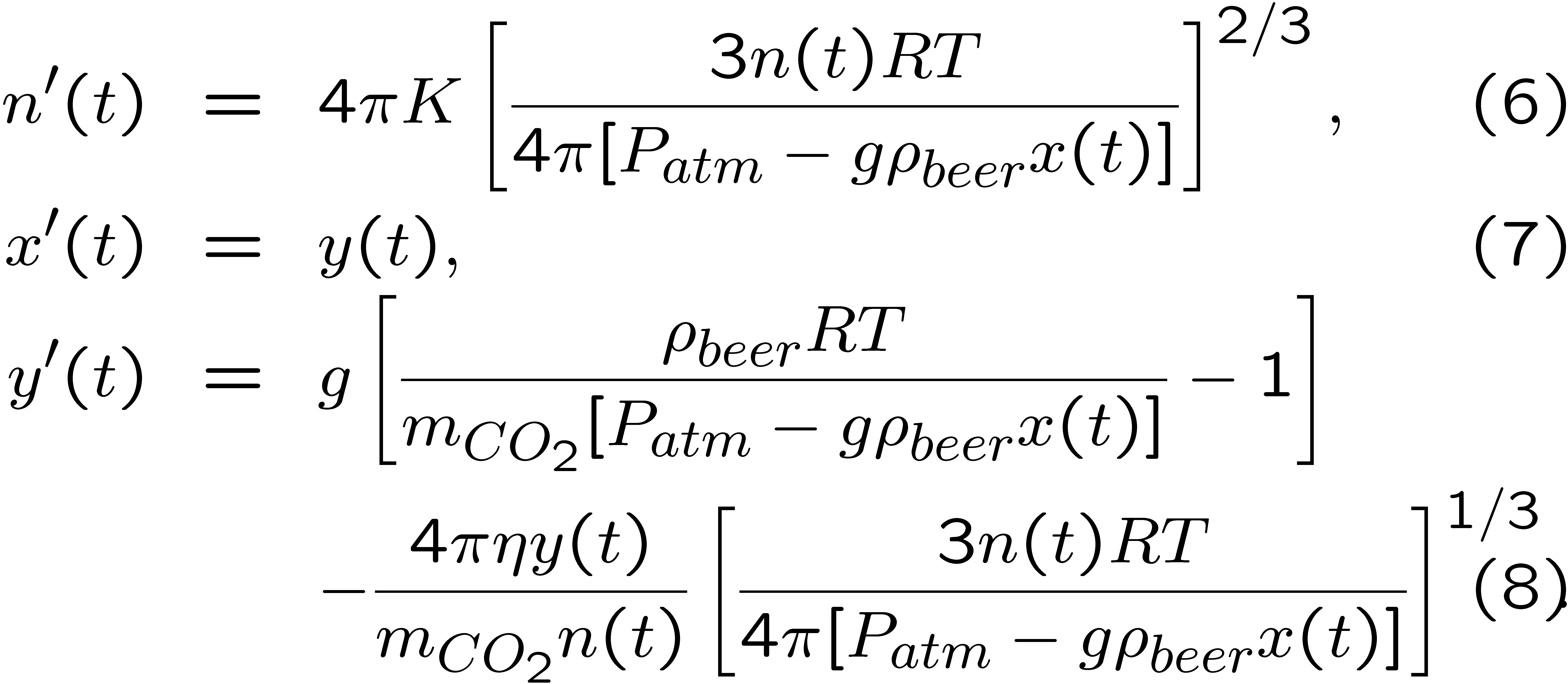 14
Parameters and Initial Data
To actually check that this model works, we can put in measured values for the parameters and initial data:
g = 9.807  [m/s2]
Patm = 1.013 x 105  [N/m2]
R = 8.3145  [Nm/(mole oK)]
mCO2 = 4.401 x 10-2  [kg/mole]
beer = 1.010 x 103  [kg/m3]
 = 1.3 x 10-3  [N s/m2] (viscosity of beer at 8oC = 46.4oF)
T = 281  [oK]
K = “fudge factor” (freshness of beer) [moles/(m2 s)]
15
Parameters and Initial Data
Initial Data:
x0 = -.156 m = -15.6 cm
r0 = 1.7 x 10-4 m = 0.17 mm
n0=P(0)V(0)/(RT) = 9.05893 x 10-10 moles 
Finally, assume y(0) = x'(0) = 0  m/sec.
16
Testing our Model
To check our model, we can use Mathematica to solve ODE system (6)–(8) numerically and compare to actual data!
17
References
This talk is based on the paper “Quenching a Thirst with Differential Equations” by Martin Ehrismann which appeared in the College Mathematics Journal: Volume 25, Number 5, pp. 413-418.
18